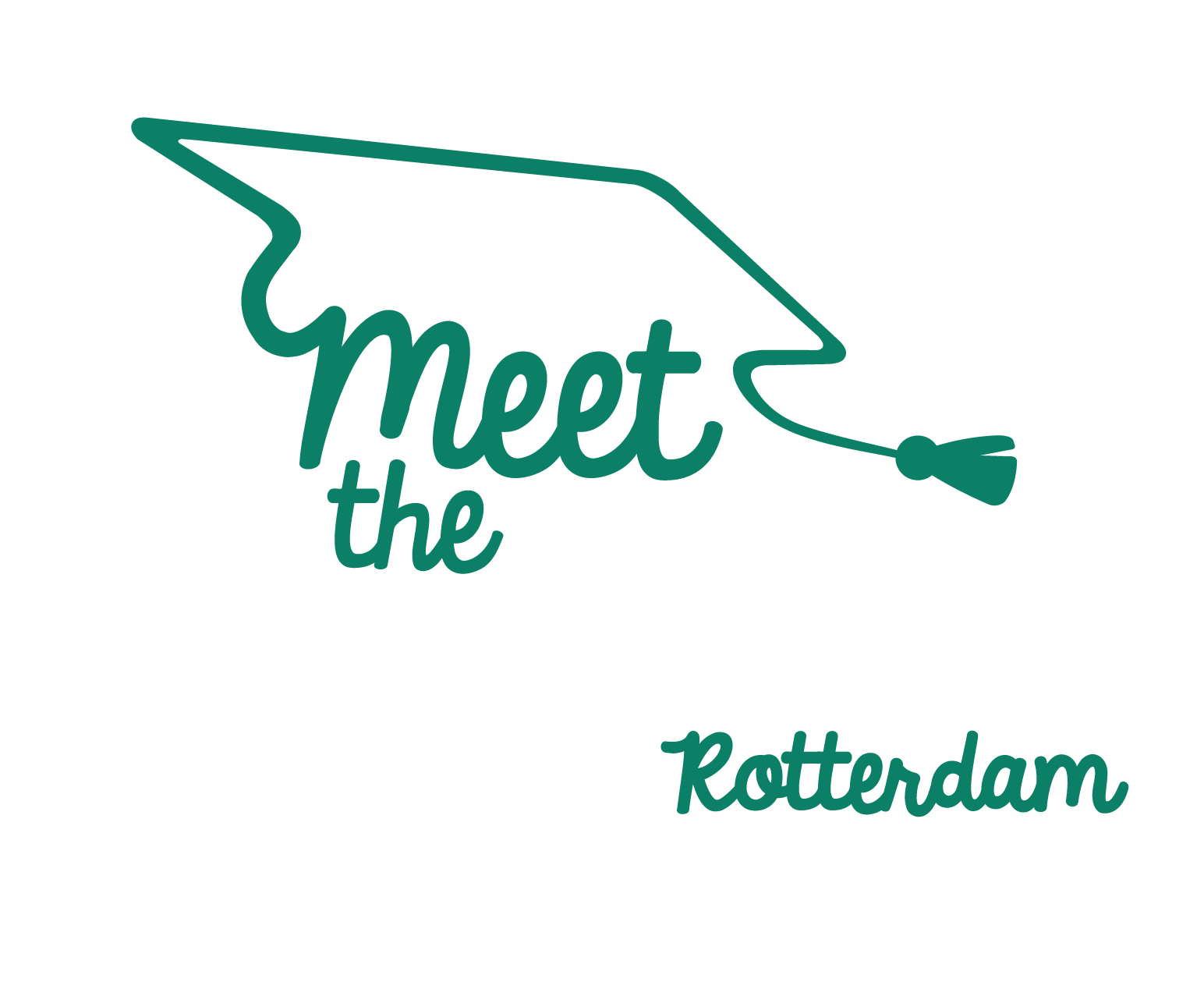 Erasmus University Rotterdam
Plan voor vandaag
Opdracht
Inhoudelijk
Energizer
Interviewvragen
Afsluiting
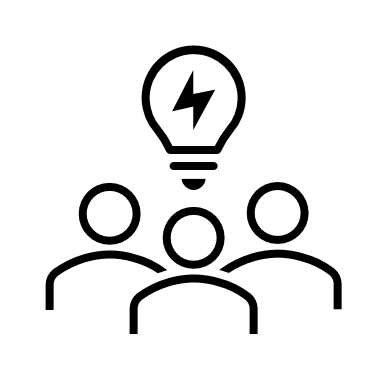 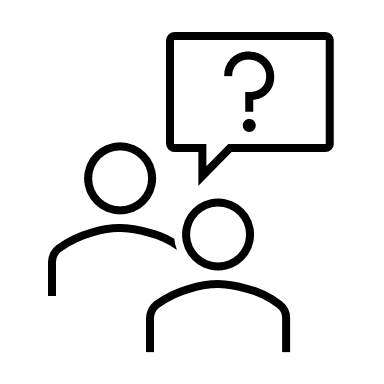 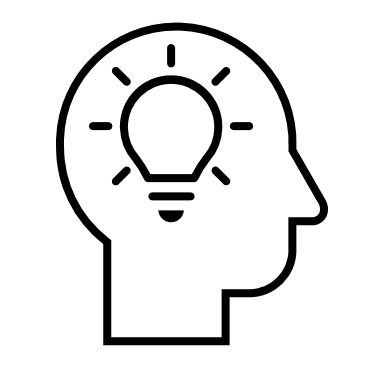 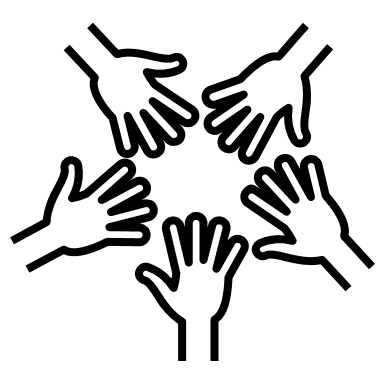 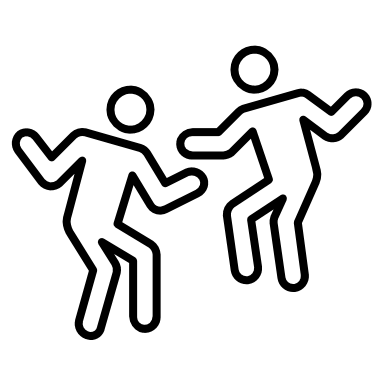 Erasmus University Rotterdam
[Speaker Notes: Deel een korte outline van de les. In het template staat een voorbeeldles uitgewerkt.
De onderdelen zijn makkelijk te verplaatsen of aan te passen.]
Tekst S [onder] + Beeld
Wat weten jullie nog?
Erasmus University Rotterdam
[Speaker Notes: Begin de les met het activeren van de voorkennis. 

Wat hebben de leerlingen in de voorbereidende quests geleerd? 
Wat zijn ze over u te weten gekomen? 

Aan het einde van de laatste quest hebben de leerlingen een levensgrote weergave gemaakt van hoe zij dachten dat u eruit zou zien. Neem bijvoorbeeld de tijd om de vergelijking te maken. 

Mogelijk te bespreken termen: universiteit, professor, onderzoek, faculteit, toga, etc.]
Inhoudelijk
Professor
Universiteit
Faculteit
Onderzoek
Info over uzelf
Info over uw werkplek
Info over uw faculteit
Info over uw onderzoek/expertise
Erasmus University Rotterdam
[Speaker Notes: Na het ophalen van de voorkennis kunt u meer vertellen over uw werk en de inhoud van uw vakgebied (in de vorm van een mini-college)
Waarin heeft u expertise?
Wat voor soort onderzoek doet u?
Hoe ziet uw werk eruit op een universiteit?

Tip: Om uw verhaal te ondersteunen, kan het van toegevoegde waarde zijn materiaal vanuit uw vakgebied mee te nemen]
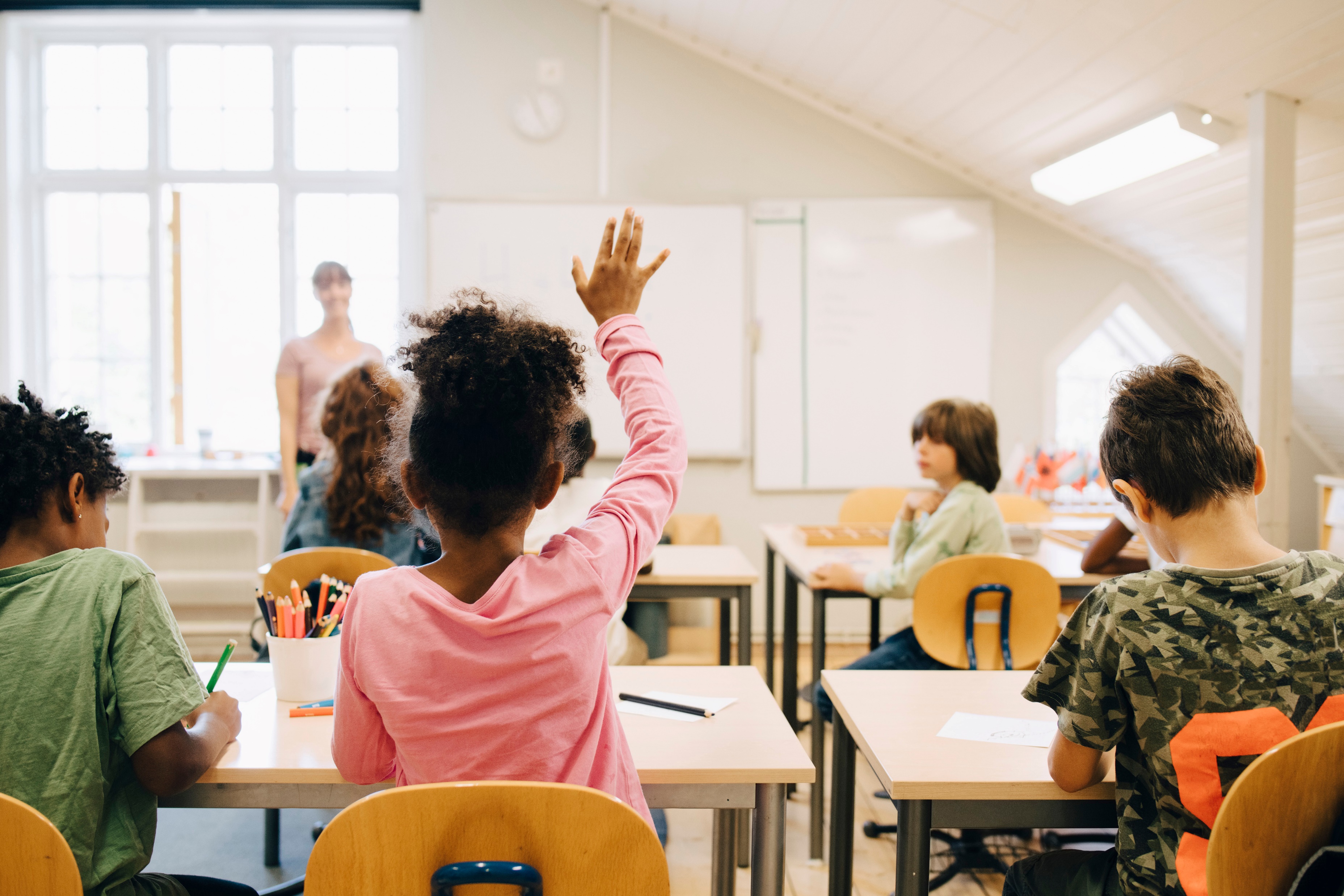 Vragen
[Speaker Notes: U weet vast de nieuwsgierigheid van de leerlingen te prikkelen, ruim ook tijd in voor vragen van leerlingen. Doordat u uw onderzoek deelt met een heel ander publiek dan dat u gewend bent, kunnen de vragen van de leerlingen misschien juist een heel ander licht werpen op het onderzoek dat u doet of heeft gedaan. Wellicht brengt dit interessante inzichten!]
Aan de slag!
Cooperatieve werkvorm:

Doel:

Grootte groepjes:

Tijd:
Erasmus University Rotterdam
19-10-2023
6
[Speaker Notes: In bijlage 1 staan verschillende coöperatieve werkvormen beschreven die kunnen aansluiten op het inhoudelijke gedeelte van de les. Kies een of meerdere werkvormen die aansluiten bij het doel en de inhoud van uw les. Vul vervolgens dit template in met de titel van de werkvorm, het doel, de groepsgrootte en de tijd. Voeg indien gewenst de instructie van de (onderzoeks)opdracht toe. 
Voer bijvoorbeeld samen met de leerlingen een onderzoek uit en bespreek de resultaten.]
Energizer
Naam energizer:
Erasmus University Rotterdam
[Speaker Notes: Halverwege de les kan het moment zijn om wat tijd in te ruimen voor beweging/ontspanning. In bijlage 2 staan verschillende energizers omschreven die u zou kunnen inzetten om de leerlingen opnieuw te betrekken.]
Interviewvragen
Mijn vraag aan jullie:
Erasmus University Rotterdam
[Speaker Notes: In de voorbereidende quests hebben de leerlingen interviewvragen opgesteld en opgestuurd. Misschien vindt u het van toegevoegde waarde om de leerlingen deze vragen te laten stellen, of dat u zelf vooraf een selectie aan vragen kiest die u graag zou beantwoorden. Wellicht zijn gaandeweg de les een aantal vragen al beantwoord. Dit zou het moment kunnen zijn om (overige) vragen te beantwoorden. Of heeft u vragen voor de leerlingen.]
Afsluiting
Erasmus University Rotterdam
[Speaker Notes: Ter afsluiting zou u ervoor kunnen kiezen om een klassengesprek te voeren waarin u het bezoek evalueert.]